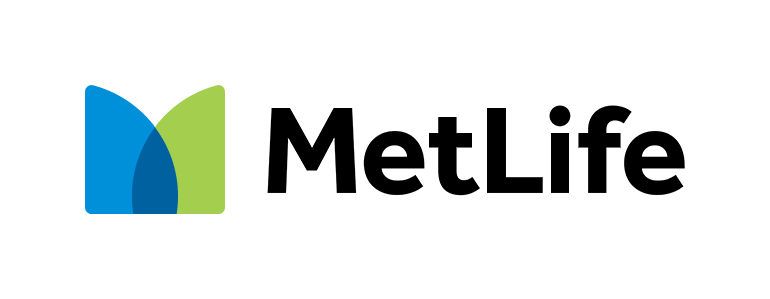 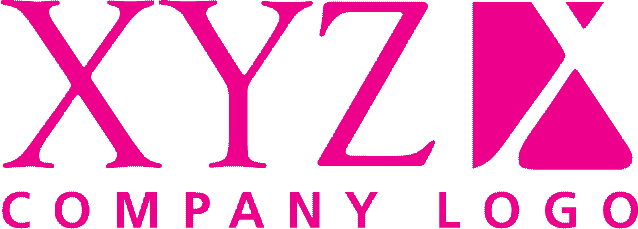 New Hampshire Paid Family and Medical Leave
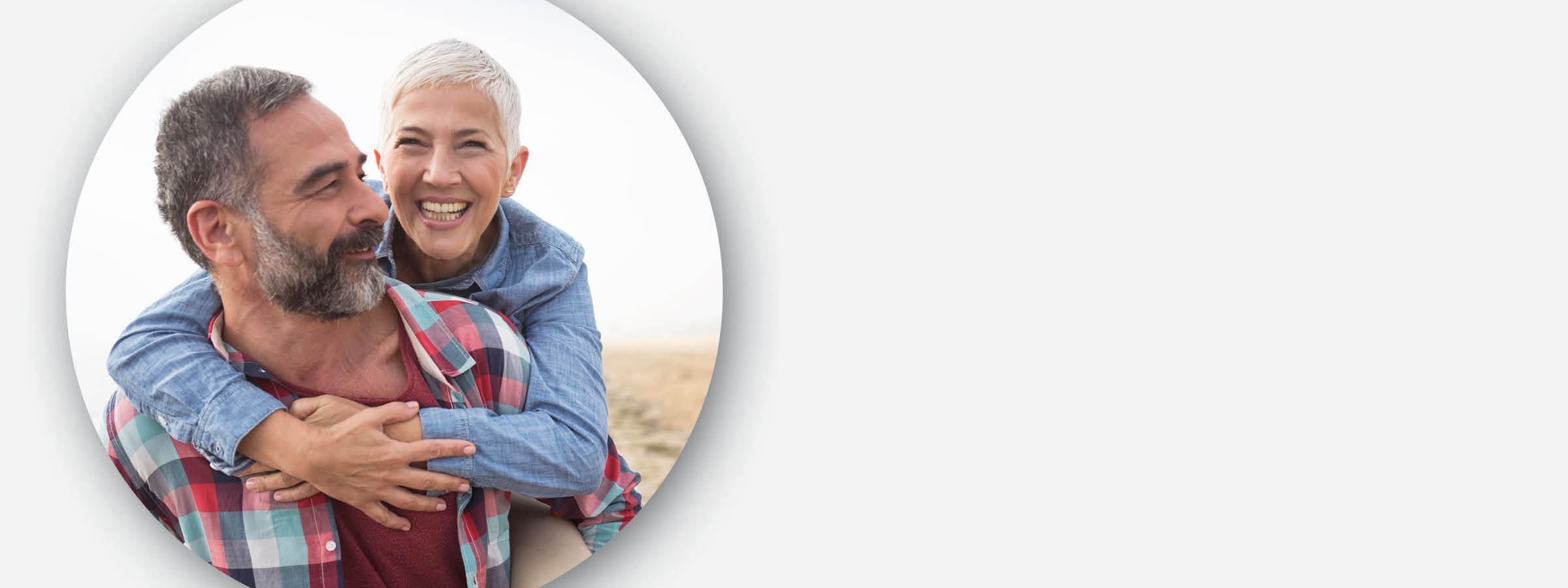 Help protect your income with New Hampshire Paid Family and Medical Leave (NH PFML) insurance.
Coverage that can help protect your income when you are unable to work due to common life events.
For more information about the program go to PaidFamilyMedicalLeave.nh.gov.
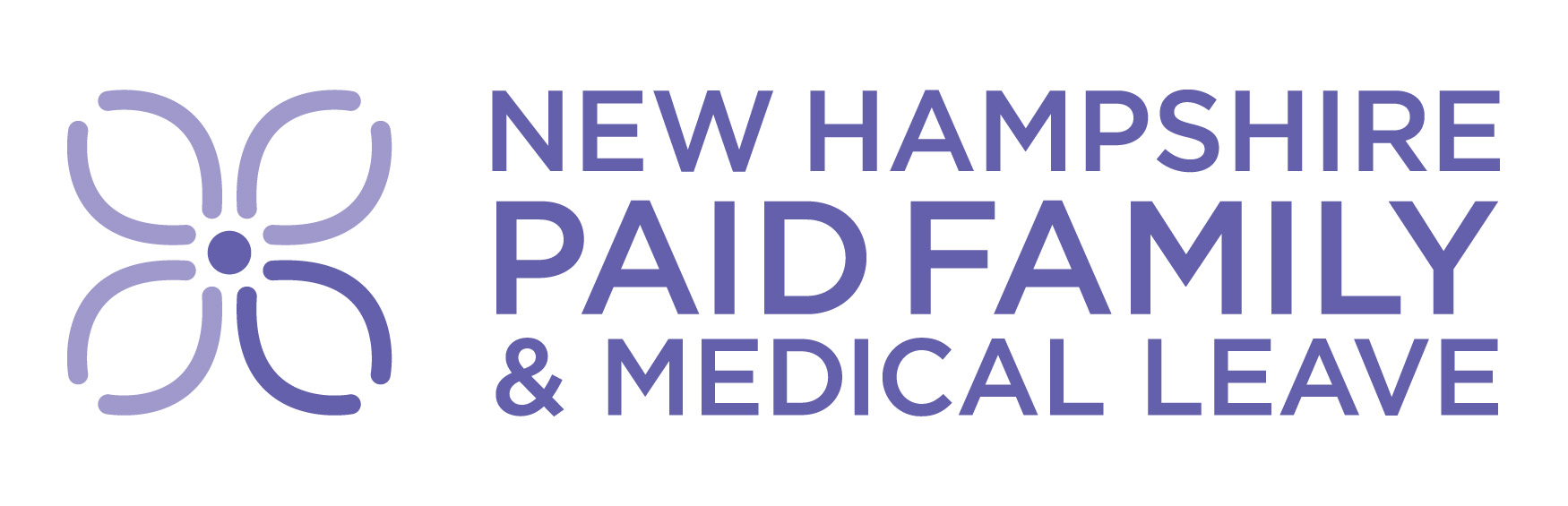 ADF# DI1256.16
Metropolitan Life Insurance Company
501 Route 22
Bridgewater, NJ 08807
www.metlife.com
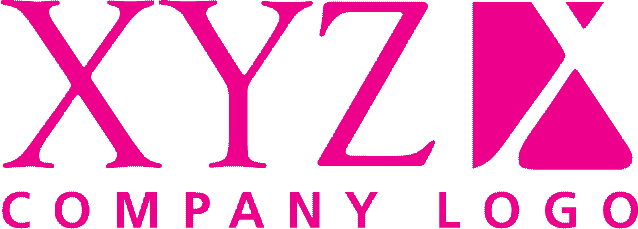 New Hampshire Paid Family and Medical Leave
Sample A. Sample 
123 Main St. 
Anywhere, USA 12345
The NH PFML plan presents the opportunity for you to protect your income when you are unable to work due to covered paid family or medical leave reason. 
www.paidfamilymedicalleave.nh.gov
Look for additional enrollment information coming soon!
Like most group disability insurance policies, MetLife group policies contain certain exclusions, exceptions, waiting periods, reductions, limitations and terms for keeping them in force. Ask your MetLife sales representative for complete costs and details.
If you do not wish to receive any future marketing communications from MetLife, you may opt out by emailing DNSS@metlife.com or by calling 1-800-GET-MET 8.
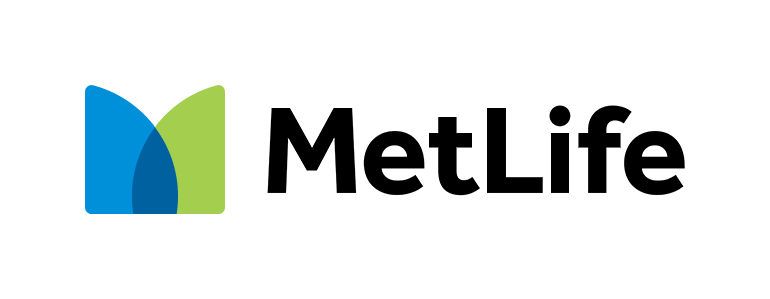 Metropolitan Life Insurance Company  |  200 Park Avenue  |  New York, NY 10166
LD # © 2022 MetLife Services and Solutions, LLC